Figure 2. Number of ASVs identified by the two taxonomic assignment algorithms adopted in this study, i.e. the machine ...
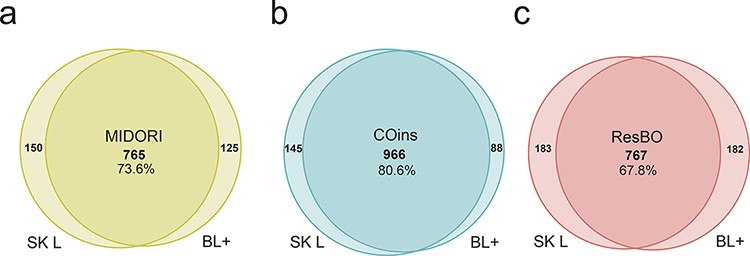 Database (Oxford), Volume 2022, , 2022, baac055, https://doi.org/10.1093/database/baac055
The content of this slide may be subject to copyright: please see the slide notes for details.
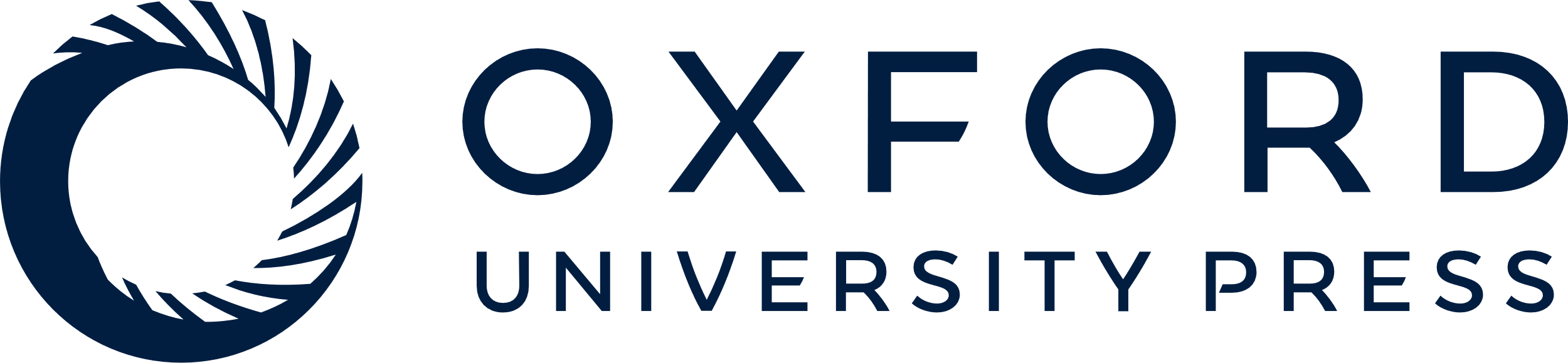 [Speaker Notes: Figure 2. Number of ASVs identified by the two taxonomic assignment algorithms adopted in this study, i.e. the machine learning-based algorithm fit-classifier sklearn (SK L) and the BLAST+ (BL+) algorithm, using each database: (a) MIDORI database, (b) COins database and (c) ResBO database. Numbers of common identifications between the two algorithms are also expressed in percentages.


Unless provided in the caption above, the following copyright applies to the content of this slide: © The Author(s) 2022. Published by Oxford University Press.This is an Open Access article distributed under the terms of the Creative Commons Attribution-NonCommercial License (https://creativecommons.org/licenses/by-nc/4.0/), which permits non-commercial re-use, distribution, and reproduction in any medium, provided the original work is properly cited. For commercial re-use, please contact journals.permissions@oup.com]